SUNO
SERVICE LEARNING PROGRAM
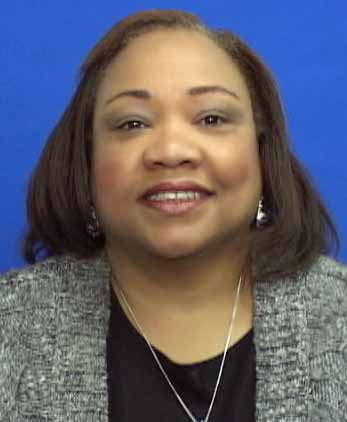 SERVICE LEARNING FACULTY
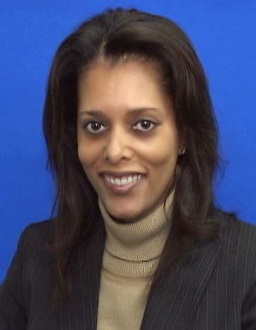 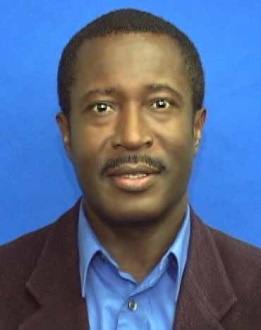 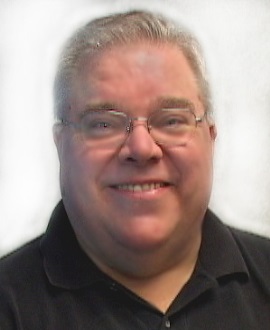 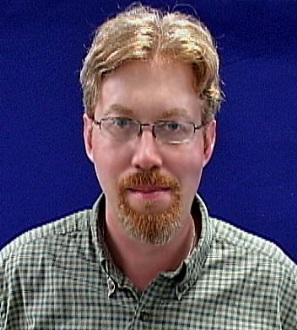 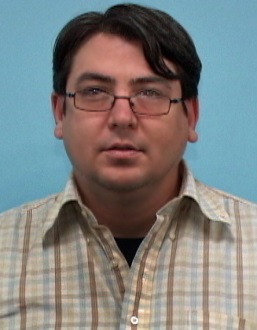 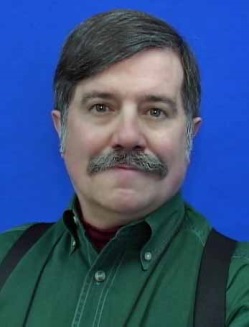 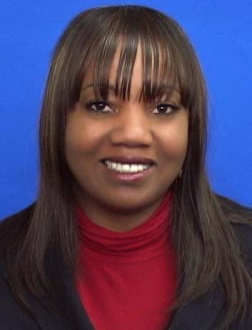 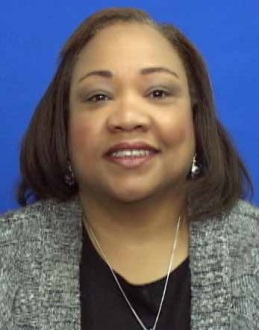 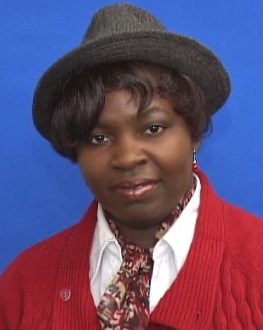